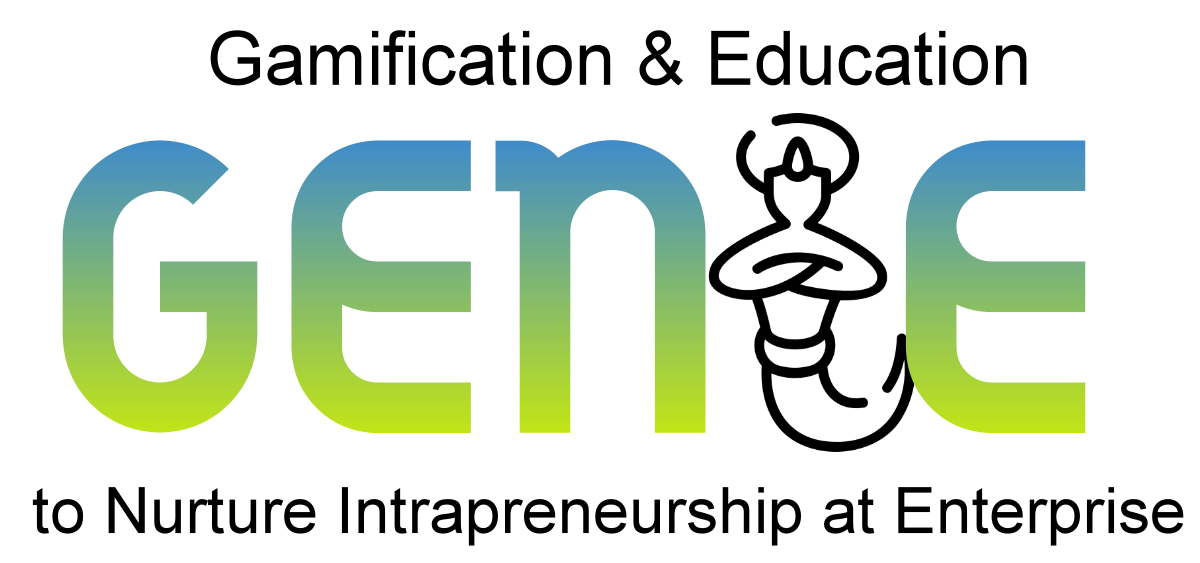 genieproject.eu
Innovationshantering i intraprenöriella organisationer
Index
1
Konceptet och karaktären av innovationshantering
1.1 Begreppet innovation
1.2 Hur skapas innovationer?
1.3 Vad är innovationshantering?
2
Faktorer att tänka på i innovationshantering
2.1 Kreativitet kontra stabilitet
2.2 Osäkerhet och kunskapssökande
2.3 Interna processer
3
Nyckelpersoner, verktyg och metoder inom innovationshantering
3.1 Nyckelpersoner inom innovationshantering inom organisationen
3.2 Viktiga verktyg och metoder inom innovationshantering inom organisationen
Mål
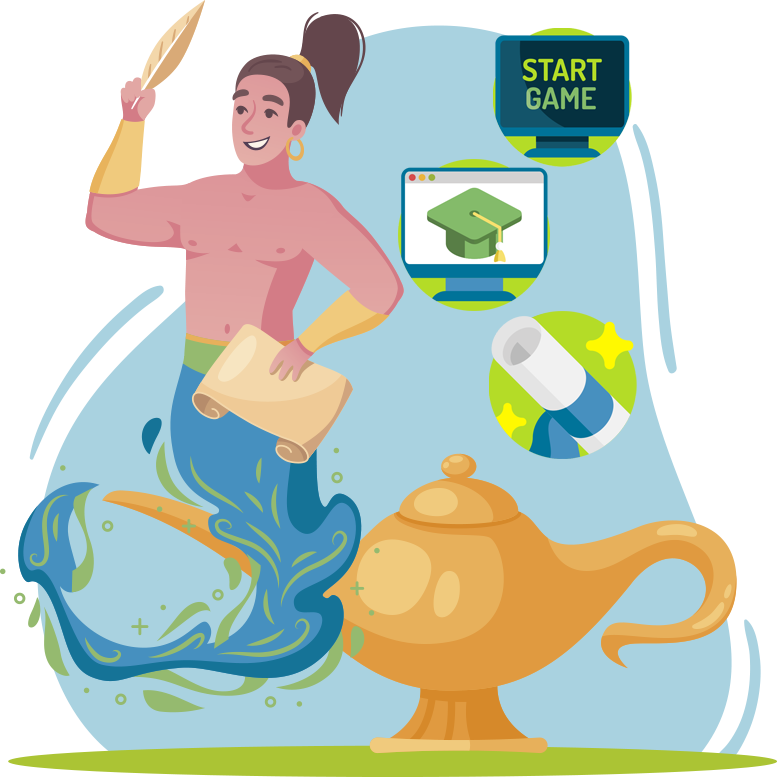 I slutet av denna modul kommer du att kunna:
Förklara innebörden och komplexiteten av innovationshantering inom organisationer
Identifiera de faktorer som organisationer måste hantera för att nå framgång inom innovation
Identifiera de aktiviteter som utförs av nyckelpersoner inom innovationshantering inom organisationer
Unit 1
Konceptet och karaktären av innovationshantering
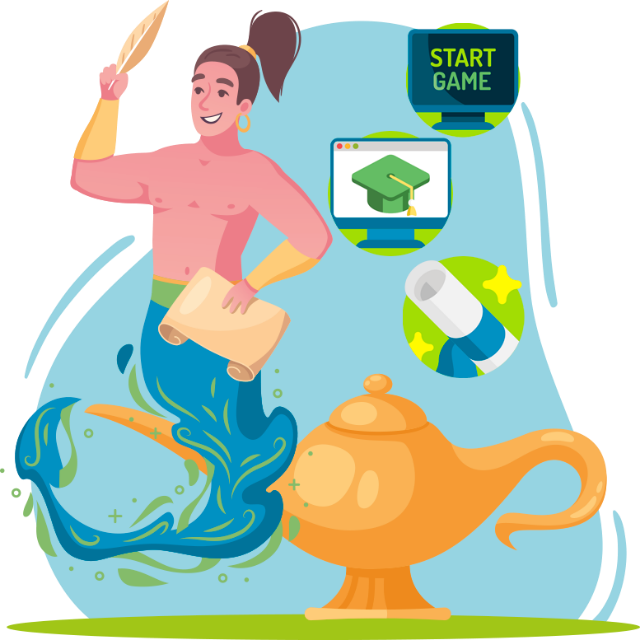 1.1 Begreppet innovation
1.2 Hur skapas innovationer?
1.3 Vad är innovationshantering?
1.Begreppet och arten av innovationshantering
1.1 Begreppet innovation
Innovationer är kärnan i organisationens framgång

De hjälper företag att lättare skilja sig från sina konkurrenter

De finns inom alla sektorer och i många former

Vanligtvis skiljer vi mellan produkt-, process-, organisations- och marknadsföringsinnovationer

De skiljer sig åt beroende på graden av nyhet (radikal kontra inkrementell)

Till höger finns några sätt hur innovationer förändrar vår värld
1.Begreppet och arten av innovationshantering
1.1 Begreppet innovation
1.Begreppet och arten av innovationshantering
1.2 Hur skapas innovationer?
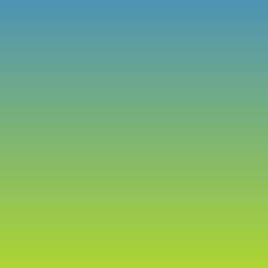 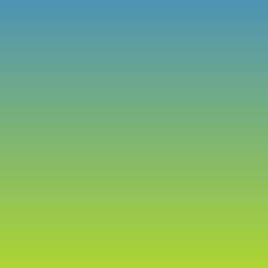 Innovationer kan växa fram inom och utanför organisationer

Båda vägarna kräver att organisationer svarar på två frågor
Hur man hanterar interna innovationsprocesser?

Hur man hanterar interaktioner med innovationsekosystem?
1.Begreppet och arten av innovationshantering
1.3 Vad är innovationshantering?
innovationshantering avser identifiering, omkonfigurering och implementering av alla resurser som är relevanta för skapande och kommersialisering av innovationer

Innovativa organisationer måste överväga organisatoriskt, tekniskt, ekonomiskt, infrastrukturellt, humankapital och många andra interna förmågor inom företag och i dess innovationsekosystem

Innovation börjar med kreativ idé så organisationer måste ägna särskild uppmärksamhet åt hantering av kreativitet på individ- och organisationsnivå

I intraprenöriella organisationer är dessa frågor ännu mer uttalade. Att ha begränsad pool av interna resurser som primärt ekosystem och kunskapsbas innebär att misstag kan vara kostsamma och till och med dödliga för organisationens framtid. 

Detta tvingar organisationer att välja mellan stabilitet och kreativitet
Unit 2
Faktorer att tänka på i innovationshantering
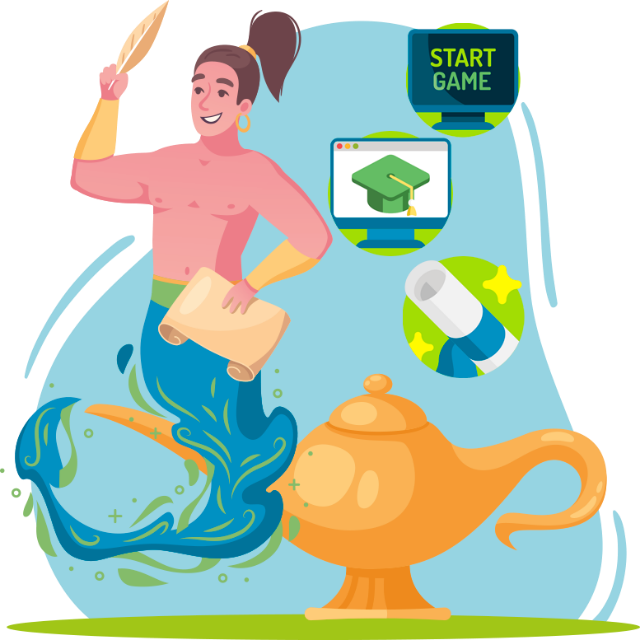 2.1 Kreativitet kontra stabilitet
2.2 Osäkerhet och kunskapssökande
2.3 Interna processer
Stabilitet
2. Faktorer att tänka på i innovationshantering
Kreativitet
2.1 Kreativitet vs. stabilitet
Organisatoriska dilemman inom innovationshantering


Stabilitet
Ger rutiner som är relevanta för den dagliga verksamheten
Gör det möjligt att tävla idag


Kreativitet
Lägger grunden för innovation
Planterar fröet för att tävla imorgon
2. Faktorer att tänka på i innovationshantering
2.1 Kreativitet vs. stabilitet
Hur organisationer löser innovationsdilemma?


Skiljer sig från organisationens livsstadium


Ta exempel på Facebook (Meta)
Var Facebook mer benägna till kreativitet eller stabilitet under de första åren av existens?
Hur är läget idag?


Övergången från kreativitet till stabilitet kan leda till tyst beteende och hota organisationens konkurrenskraft
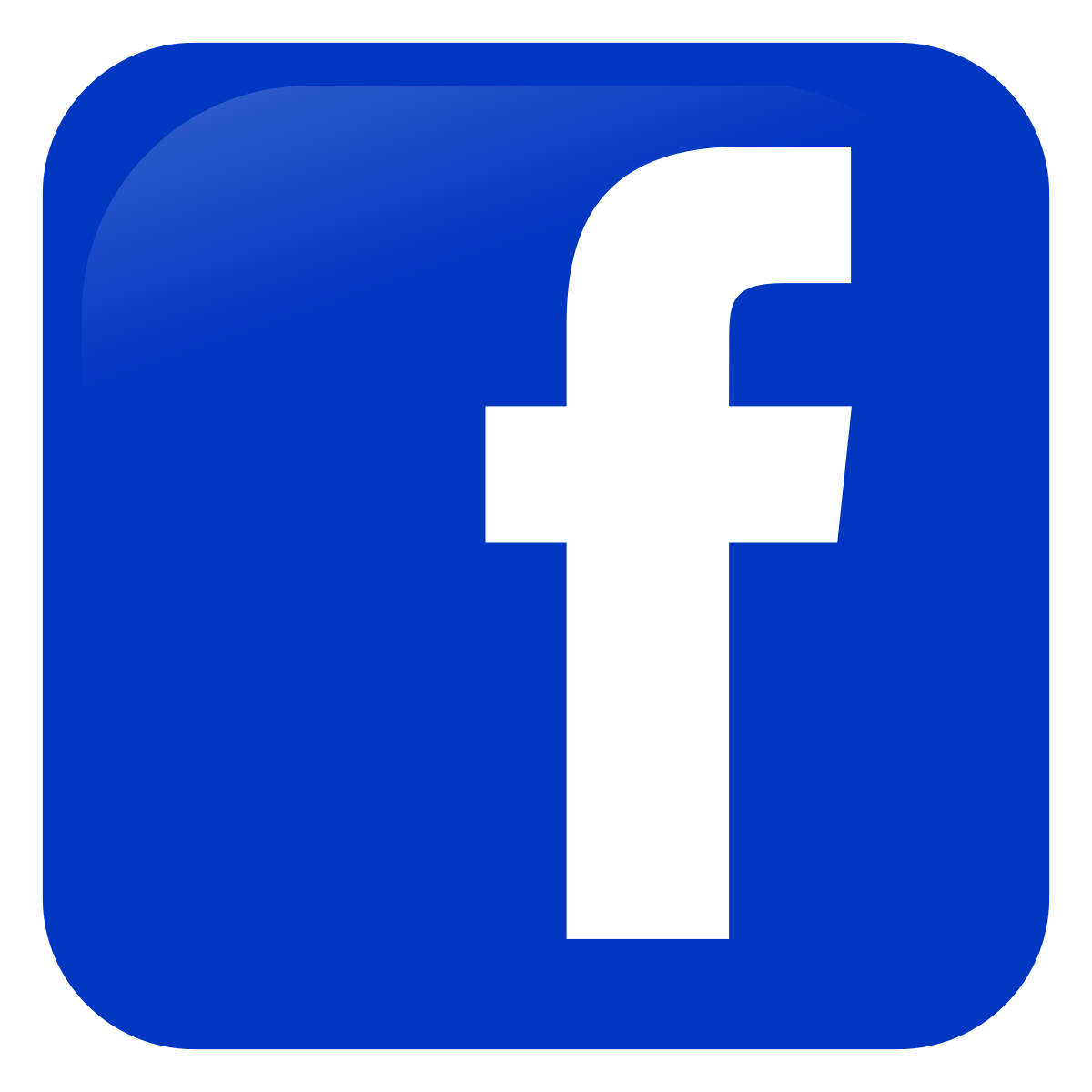 2. Faktorer att tänka på i innovationshantering
2.2 Osäkerhet och kunskapssökande
Innovation handlar om att lösa osäkerhet

Några av de saker som organisationer behöver tänka på i innovationshantering

Produktionsosäkerhet (vad kunderna vill ha)

Processosäkerhet (hur man levererar vad kunderna vill ha)

Svaren på dessa frågor söks inom osäkerhetskartan
2. Faktorer att tänka på i innovationshantering
Hög
2.2 Osäkerhet och kunskapssökande
Osäkerhet i produkten
Osäkerhetskartan visar fyra gemensamma innovationsstrategier

De skiljer sig åt genom graden av produkt- och processosäkerhet från hög till låg

Val av strategi beror på marknadsförhållanden, förväntan på trender och intern kapacitet
Låg
Låg
Hög
Osäkerhet i processen
2. Faktorer att tänka på i innovationshantering
2.2 Osäkerhet och kunskapssökande
4 kvadranter av osäkerhetskartan
2. Faktorer att tänka på i innovationshantering
Begränsad forskning
Samutveckling
2.2 Osäkerhet och kunskapssökande
Radikal
I sin sökning efter kunskap agerar organisationer i: 
Exploatering: Stabil ram för utveckling av inkrementella innovationer. Finjustering av befintliga produkter och samarbeten med etablerade partners. Alla roller definierade och forskningsfrågor kända.
Begränsad forskning: Att tänja på gränserna för den "kända”. Nya tekniken kan utvecklas men inom den befintliga ramen. Stabil affärsmodell.
Ändring av ramverket: Out-of-the-box. Permutation av befintliga resurser och element i miljön.
Samutveckling: Hög grad av experimenterande. Ny dominerande ram.
Exploatering
Ändring av ramverket
Innovation
Inkrementell
Befintlig ram
Ny ram
Miljöns komplexitet
2. Faktorer att tänka på i innovationshantering
2.3 Interna faktorer
Hantering av interna kunskapslänkar

Om organisationen "X" bara visste vad den inte vet

Organisationer har ofta kunskap som de inte är medvetna om

Innovationsledning kräver också utnyttjande av intern kunskap
2. Faktorer att tänka på i innovationshantering
2.3 Interna faktorer
2. Faktorer att tänka på i innovationshantering
2.3 Interna faktorer
Många av faktorerna från tidigare bilder formas av organisationsstrukturen. Det är en öppen fråga om mer flexibilitet eller hierarki underlättar framgång för innovationshantering. Vanligtvis skiljer vi mellan organiska och mekanistiska strukturer. Några saker att tänka på när du strukturerar ditt innovationsteam.
Source no.: 2
Unit 3
Nyckelpersoner, verktyg och metoder inom innovationshantering
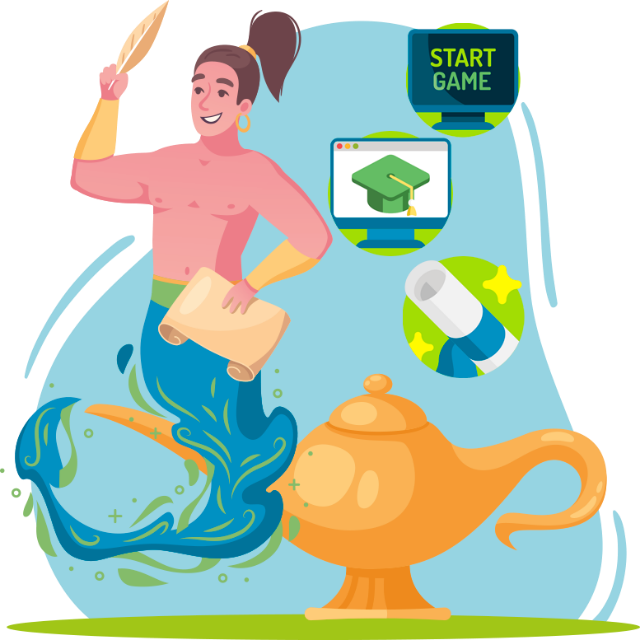 3.1 Nyckelpersoner inom innovationshantering inom organisationen 

3.2 Viktiga verktyg och metoder inom innovationshantering inom organisationen
3. Nyckelpersoner, verktyg och metoder inom innovationshantering
3.1 Nyckelpersoner inom innovationshantering inom organisationer
innovationshantering är beroende av vissa enskilda roller som ansvarar för:
Teknik
Externa länkar
Produktutveckling
Motivation 

Trott (2018) ger översikt över viktiga individuella roller inom innovationshantering
3. Nyckelpersoner, verktyg och metoder inom innovationshantering
3.2 Viktiga verktyg och metoder inom innovationshantering inom organisationer
Source no.: 2
3. Nyckelpersoner, verktyg och metoder inom innovationshantering
3.2 Viktiga verktyg och metoder inom innovationshantering inom organisationer
Source no.: 2
3. Portvakter

Distribuerar information internt
Planerar och organiserar projekt
Ger åtkomst till organisationens kraftbas
Testa dina kunskaper!
Svara på följande frågor:
1. Det största dilemmat för innovativa organisationer är

Kreativitet vs stabilitet
Inkrementell eller radikal innovation
Produkt- eller processinnovation
4. Vilket av följande är inte egenskaper hos organisk struktur

Avslappnad, informell kontroll
Flexibelt beteende på arbetsplatsen
Fast kontroll
2. Blue sky innovationsprocess kännetecknas av

Produkt- och processosäkerhet
Osäkerhet i produkten
Osäkerhet i processen
5. I sitt sökande efter kunskapsorganisationer som ägnar sig åt exploatering

Finjustera befintliga produkter
Arbeta i befintlig teknisk ram
Allt ovanstående
3. Portvakter

Distribuerar information internt
Planerar och organiserar projekt
Ger åtkomst till organisationens kraftbas
Testa dina kunskaper!
Lösning:
1. Det största dilemmat för innovativa organisationer är

Kreativitet vs stabilitet
Inkrementell eller radikal innovation
Produkt- eller processinnovation
4. Vilket av följande är inte egenskaper hos organisk struktur

Avslappnad, informell kontroll
Flexibelt beteende på arbetsplatsen
Fast kontroll
2. Blue sky innovationsprocess kännetecknas av

Produkt- och processosäkerhet
Osäkerhet i produkten
Osäkerhet i processen
5. I sitt sökande efter kunskapsorganisationer som ägnar sig åt exploatering

Finjustera befintliga produkter
Arbeta i befintlig teknisk ram
Allt ovanstående
Sammanfattningsvis
Bra gjort! Nu vet du mer om:
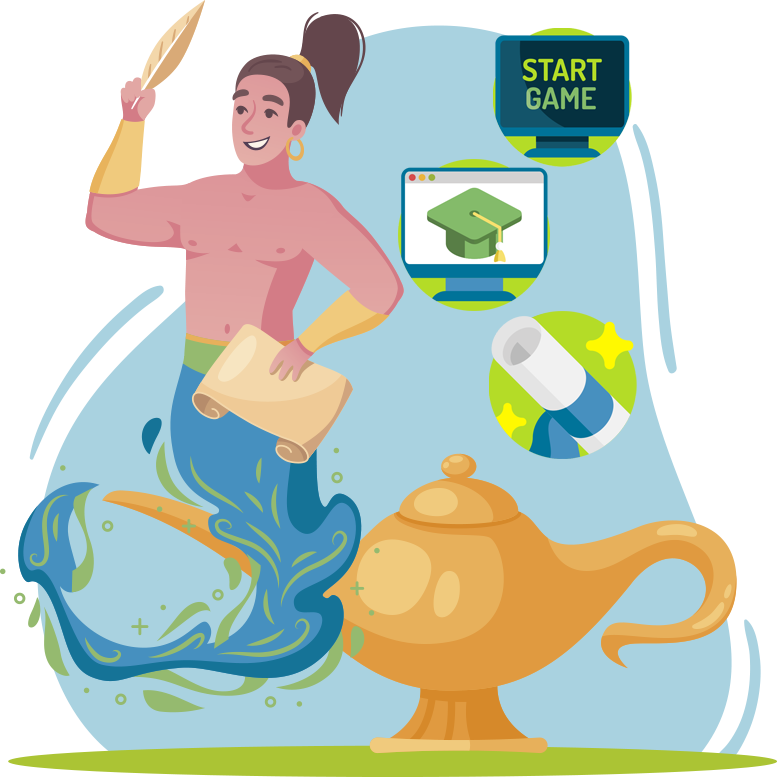 Relevans av innovationshantering
Faktorer att tänka på i innovationshantering
Verktyg, metoder och roller inom innovationshantering
Bibliografi (1)
Tidd, J., Bessant, J. (2013). Managing Innovation: Integrating Technological, Market and Organizational Change, 5th edition. Chichester: John Wiley & Sons Ltd.
Trott, P. (2018). Innovation Management and New Product Development. 6th edition. Pearson
Stojcic, N., Hashi, I. and Orlic, E. (2018). Creativity, innovation effectiveness and productive efficiency in the United Kingdom. European Journal of Innovation Management, 21(4)
Dabic, M., Stojcic, N., Simic, M., Potocan, V., Slavkovic, M. and Nedelko, Z. (2021). Intellectual agility and innovation in micro and small businesses: The mediating role of entrepreneurial leadership. Journal of Business Research, 123
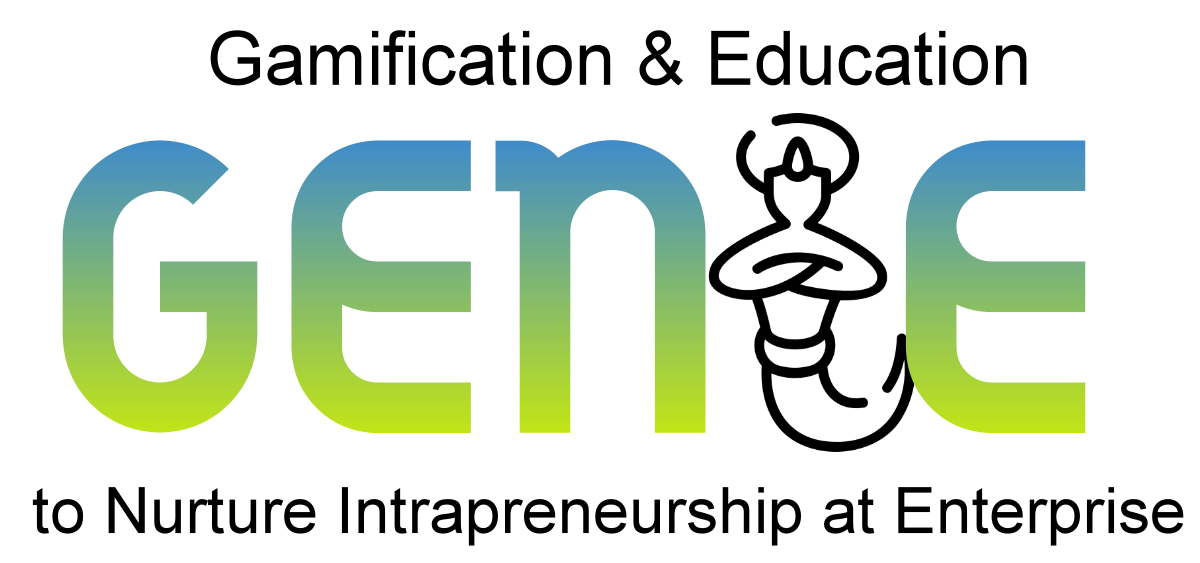 genieproject.eu
Tack!